Analytics
Communicating Results
Wilma Andrews, Virginia Commonwealth University
[Speaker Notes: Here to help students better understand the importance of being able to communicate analytical results. Tell a story here about why presentations are important to you. Annie’s class story.  
My story –
--]
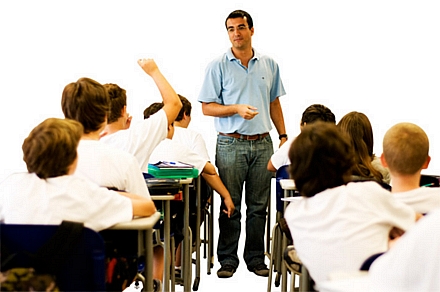 [Speaker Notes: You good at teaching
Find data
Pull together
Analyze 
 Communicate
Why do you have students do presentations?]
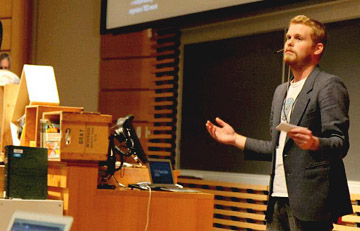 What good at?
Data
Pull info together
Analyze
Communicate?
[Speaker Notes: How many of you require classroom presentations? Why?
Are they any good? Why/why not?
Are they learning how to present in their jobs or how to present to you?]
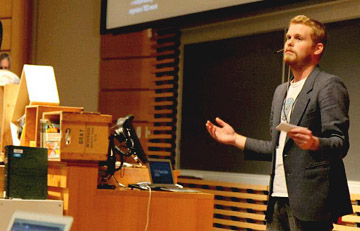 What present?
Data
Pull info together
Analyze
Communicate?
[Speaker Notes: How many of you require classroom presentations? Why?
Are they any good? Why/why not?
Communication???]
Presentations are becoming a more important vehicle for communicating, but presenters aren’t really getting any better at effectively using this important vehicle to get their message understood.
http://www.thinkoutsidetheslide.com/free-resources/latest-annoying-powerpoint-survey-results/
[Speaker Notes: Do you agree with this?]
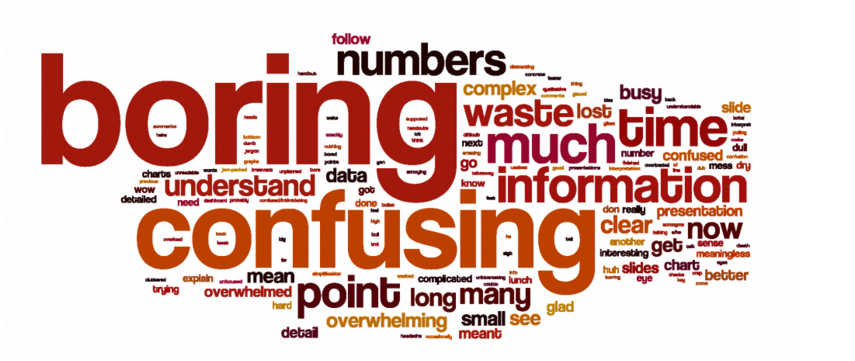 [Speaker Notes: This one was specific to accountants]
Audience overwhelmed with numbers
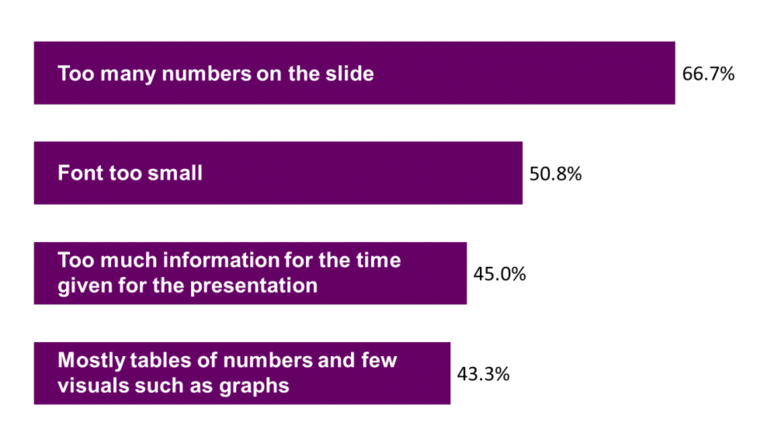 [Speaker Notes: But similarities between accountants and other “numbers” presentations.]
Knowing how to develop and deliver a data-driven presentation is now a crucial skill for many professionals, since we often have to tell our colleagues a story about the success of a new initiative, the promise of a new business opportunity, or the imperative of a change in strategy — stories that are much more compelling when they’re backed by numbers.
Alexandra Samuel
https://hbr.org/2015/10/how-to-give-a-data-heavy-presentation
[Speaker Notes: As with any communication, start by thinking about your audience.]
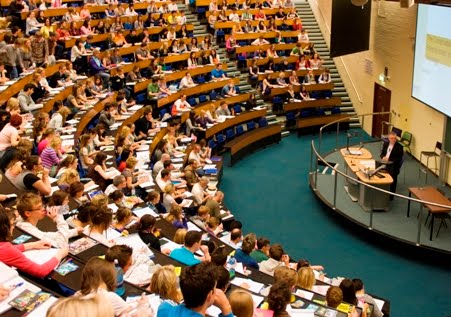 Your responsibilities
[Speaker Notes: You will teach them skills but need to also show them good examples of presentations.]
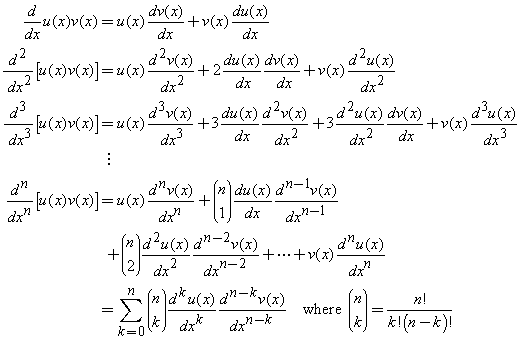 [Speaker Notes: How often have they tried to impress you by putting up info like this? Good for papers, need to show formulas but not presentations.]
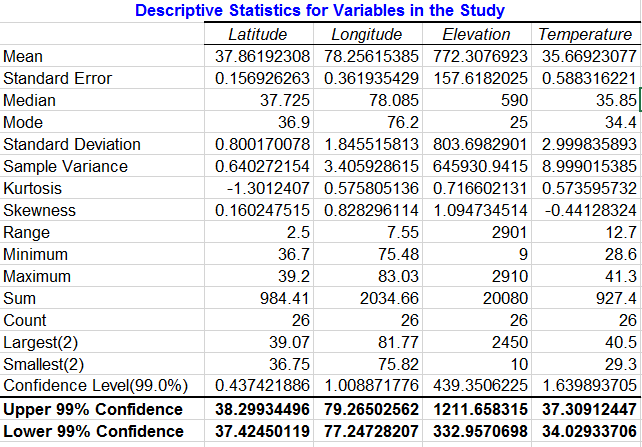 [Speaker Notes: Or this]
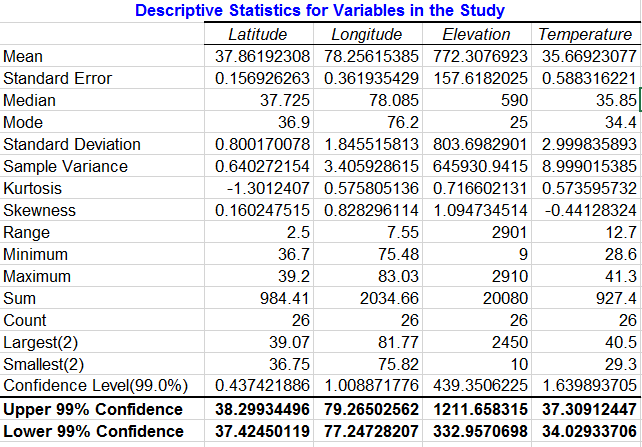 Spreadsheets are for calculations 
not for communication.
Include as hidden slides if more info is needed. (Slide #_Enter)
[Speaker Notes: Spreadsheets, formulas or graphs with far too much on them.
Slide # + Enter for hidden slides]
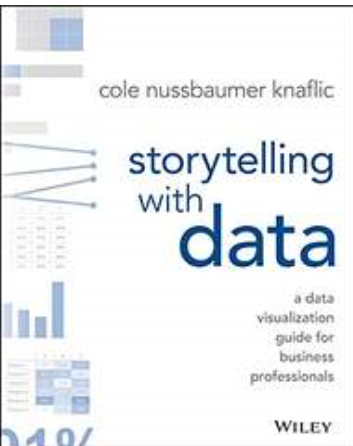 http://www.storytellingwithdata.com/
Science
Art
Data visualization
[Speaker Notes: Data visualization—and communicating with data in general—sits at the intersection of science and art]
Communicate
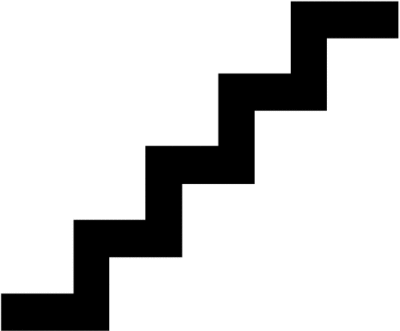 Only part analytical process audience sees
Build Models
Analyze it
Pull together
Find Data
[Speaker Notes: data visualization is last step
hires quantitative backgrounds that suit them well for the other steps (finding the data, pulling it together, analyzing it, building models), but not necessarily any formal training in design to help them when it comes to the communication of the analysis—which, by the way, is typically the only part of the analytical process that your audience ever sees.]
How help students
Understand context
Choose appropriate visual display
Eliminate clutter
Focus attention
Think like a designer
Tell a story
Understand the context
Exploratory vs explanatory
[Speaker Notes: 100 oysters example, 2 pearls]
Understand the context
Know your audience
[Speaker Notes: Bob’s story - Instructor maybe now, future manager, sales pitch,]
Choose appropriate visual display
Many types 
      avoid pie, donut, 3D
[Speaker Notes: simple text, table, heatmap, line graph, slopegraph, vertical bar chart, vertical stacked bar chart, waterfall chart, horizontal bar chart, horizontal stacked bar chart, square area graph.]
Take complex
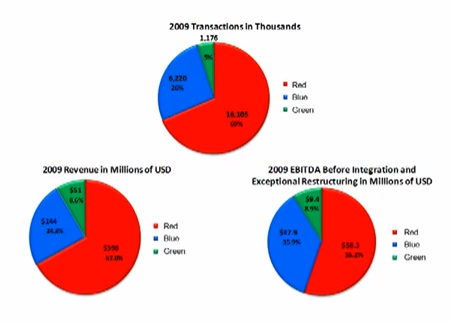 http://www.youtube.com/watch?v=AYAtLlH3sgM
[Speaker Notes: Take complex graphics  charts/tables that the audience won’t understand
PPT Slide Makeover #65  http://www.youtube.com/watch?v=AYAtLlH3sgM
Audience will not do math
Determine best denominator (per x)
Calculate the “per x” values
Show the differences in a simple graph]
Break into pieces
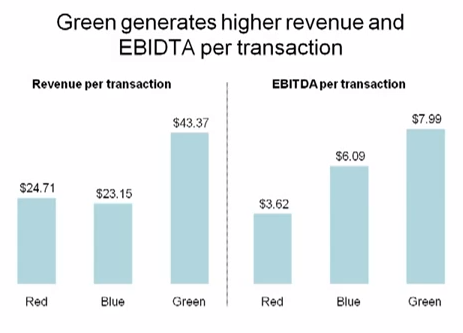 http://www.youtube.com/watch?v=AYAtLlH3sgM
[Speaker Notes: Break it into pieces that the audience will understand. 
http://www.youtube.com/watch?v=zXGeNydfPkw&feature=youtu.be
Visual Slide Revolution - visualsliderevolution.com]
Charts
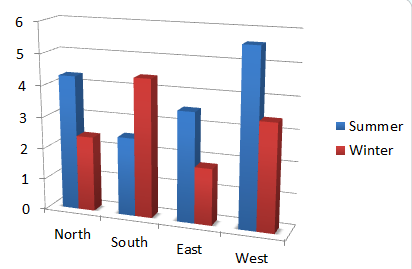 3-D
[Speaker Notes: Many of you will have charts in your presentations and PPT has many charting features, but just be aware that the trend is away from 3-D charts. Though pretty they are hard to read accurately because do you read the values from the front of the 3-D or the back?]
Charts
2-D
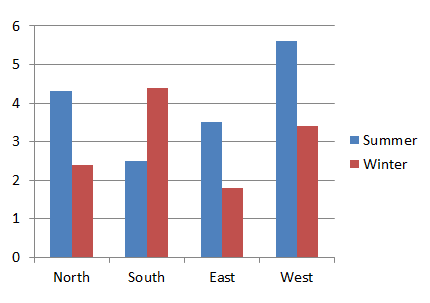 [Speaker Notes: 2_D charts are better because 2-D ones are more accurate and simpler.  Play around with removing white space too.]
Eliminate clutter
Takes up brain power, causes confusion
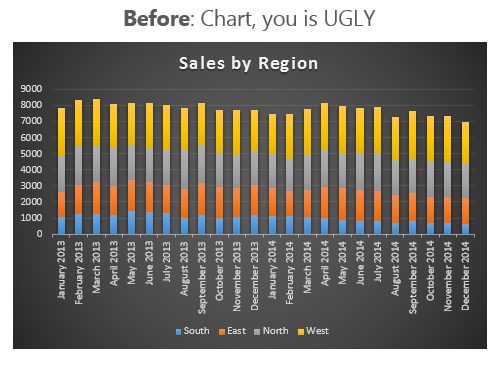 http://www.myonlinetraininghub.com/excel-chart-makeover
[Speaker Notes: http://www.myonlinetraininghub.com/excel-chart-makeover]
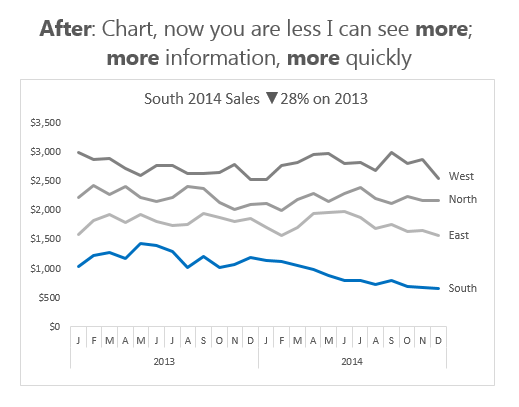 http://www.myonlinetraininghub.com/excel-chart-makeover
[Speaker Notes: http://www.myonlinetraininghub.com/excel-chart-makeover]
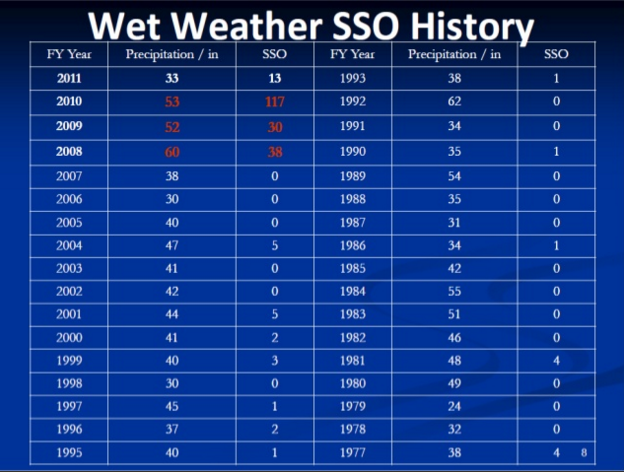 [Speaker Notes: Tables are rarely good for presentations.  Too much info
Sanitary Sewer Overflows. Table Red numbers – what do they mean? Title what does it mean?]
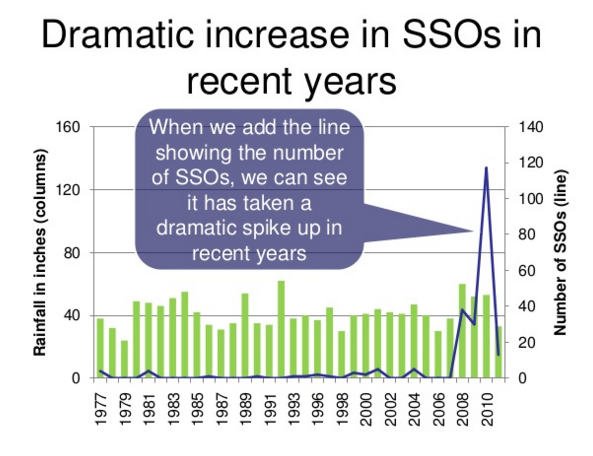 [Speaker Notes: Author took info and put into a graphical representation that “said” something.]
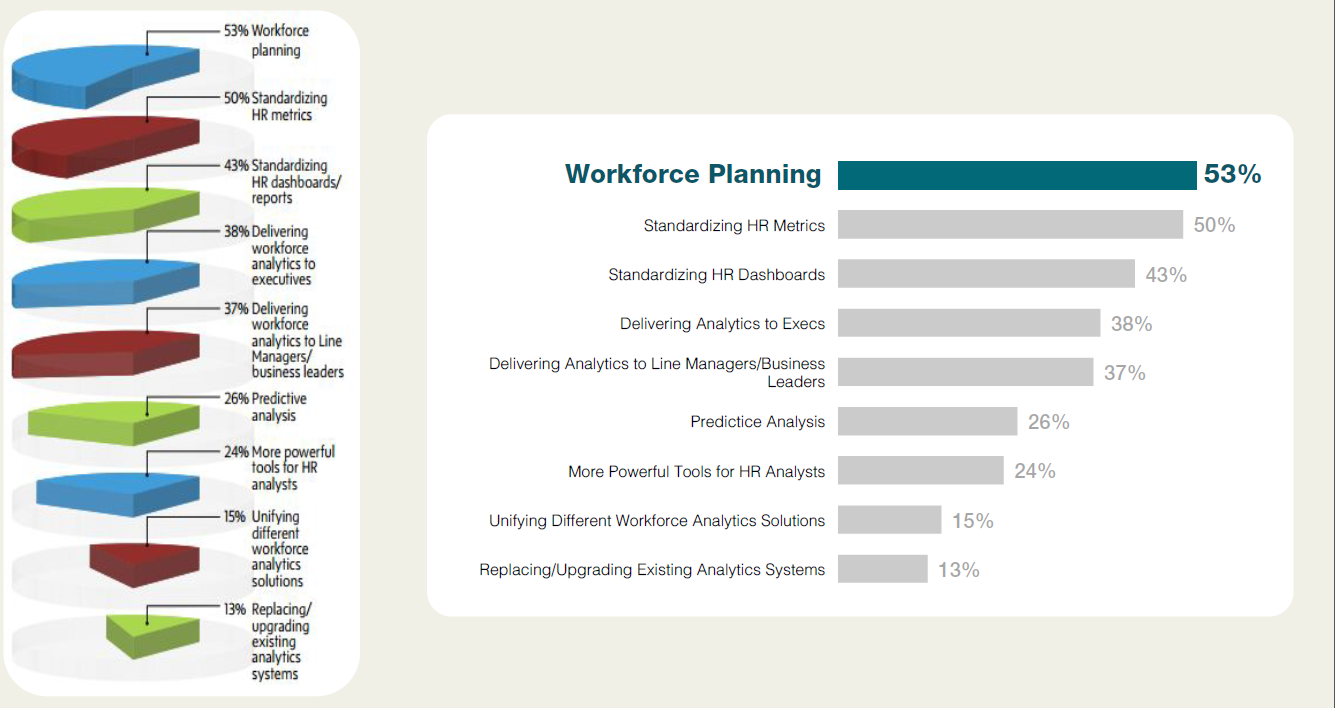 [Speaker Notes: Nolan Haims webinar Present Your Data. Took a lot of time to create the graph on the left but the one on the right is much easier to “read” and understand.]
Focus attention
How brain “works”
[Speaker Notes: How brain works, use of color especially]
Look and listen
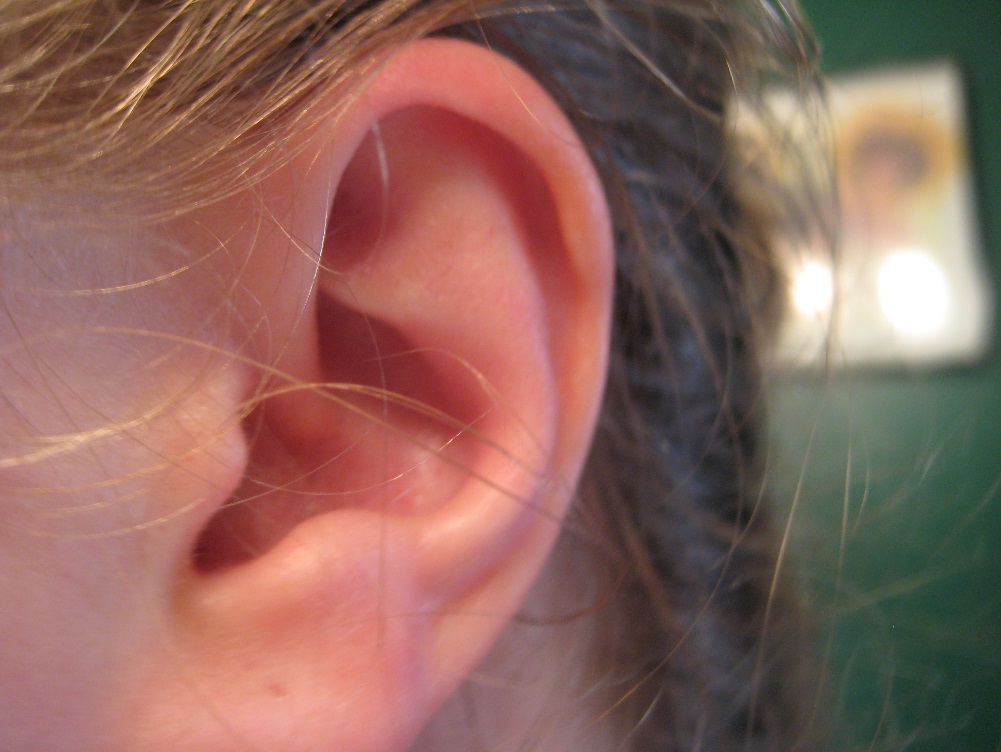 [Speaker Notes: If you have visual with listening, research shows that parts of your brain allows visual and listening to work.  And the graphic “sticks”  when reading doesn’t.]
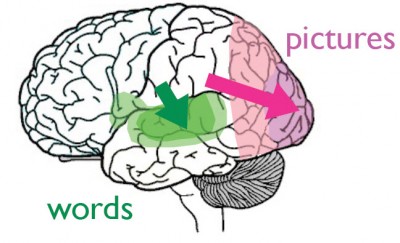 [Speaker Notes: Neuroscience: visual cortex, allowing the language areas of your brain to focus on what you’re saying. 

http://www.billiondollargraphics.com/infographics.html]
Bar charts vs. column charts
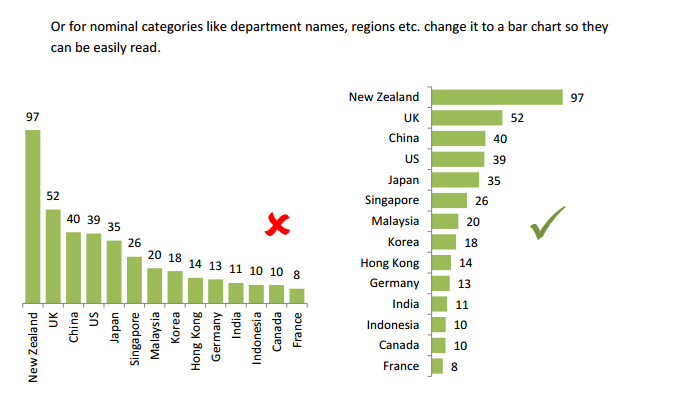 Myonlinetraininghub.com
[Speaker Notes: Bar charts often are better to visually understand.  And reorder if appropriate so largest is on the top. myonlinetraininghub.com]
Think like a designer
Emphasize important parts thru color, size, eliminate distractions, KISS
[Speaker Notes: Bold, color size, eliminate distractions (summarize),]
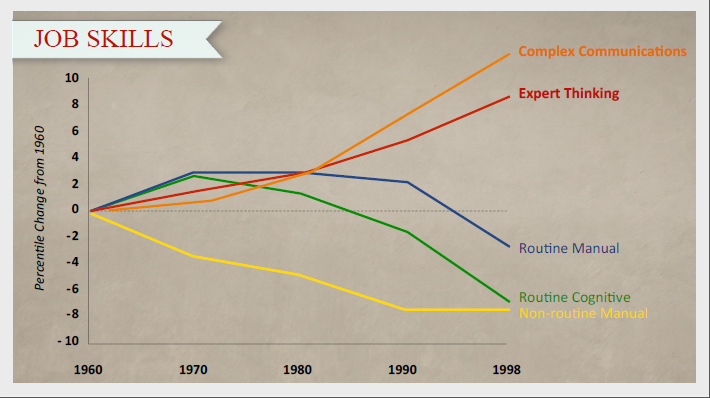 Nolan Haims – PresentYourStory.com
[Speaker Notes: Nolan Haims – PresentYourStory.com. This is good but]
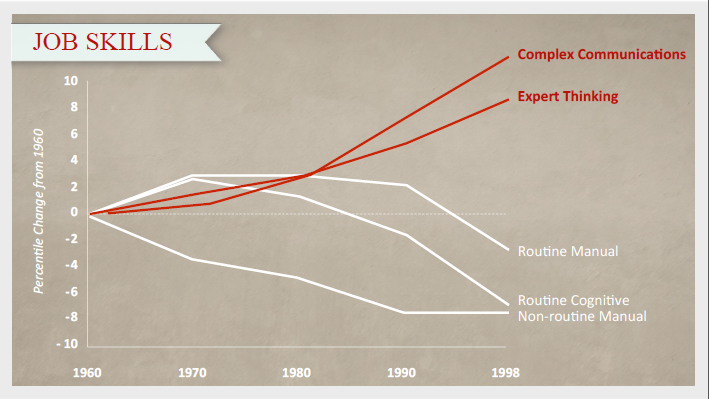 Nolan Haims – PresentYourStory.com
[Speaker Notes: Nolan Haims – PresentYourStory.com this is even better.]
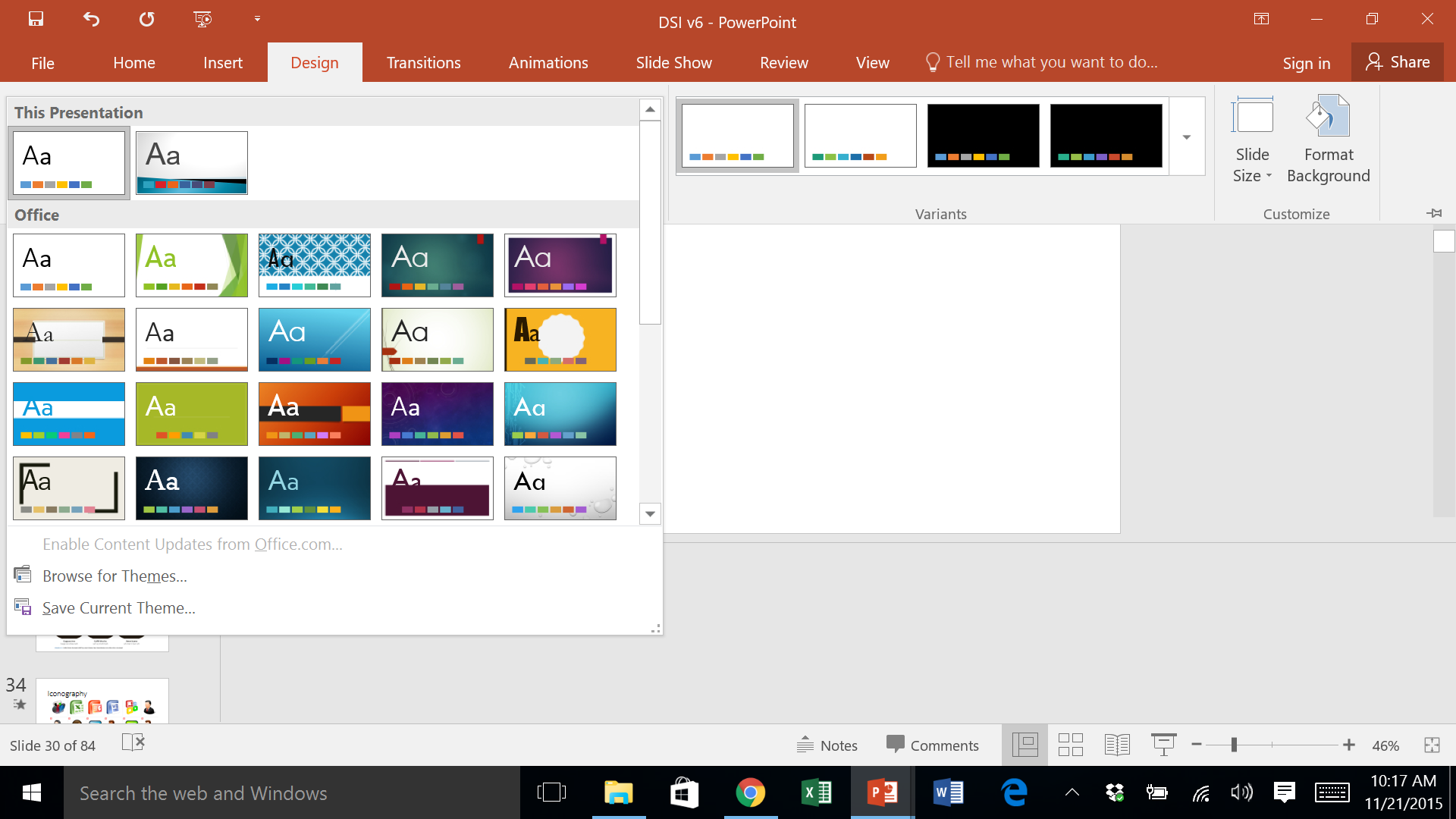 [Speaker Notes: PowerPoint has many templates but trend it toward simple rather than complex.]
My Presentation
[Speaker Notes: Fussy backgrounds are very distracting]
Presentation
www
xxxx
yyyy
zzzzz
[Speaker Notes: Colors that are distracting and hard to look at.
Logos on every screen.]
Tell a story
Clear beginning, middle,  end
Story telling
[Speaker Notes: Extremely effective way to get points across. Cooking example. Follow recipe or once understand how to cook, start experimenting on your own.
Tell a story if possible.
http://vimeo.com/8021694]
Knowing how to develop and deliver a data-driven presentation is now a crucial skill for many professionals, since we often have to tell our colleagues a story about the success of a new initiative, the promise of a new business opportunity, or the imperative of a change in strategy — stories that are much more compelling when they’re backed by numbers.
Alexandra Samuel
https://hbr.org/2015/10/how-to-give-a-data-heavy-presentation
[Speaker Notes: As with any communication, start by thinking about your audience.]
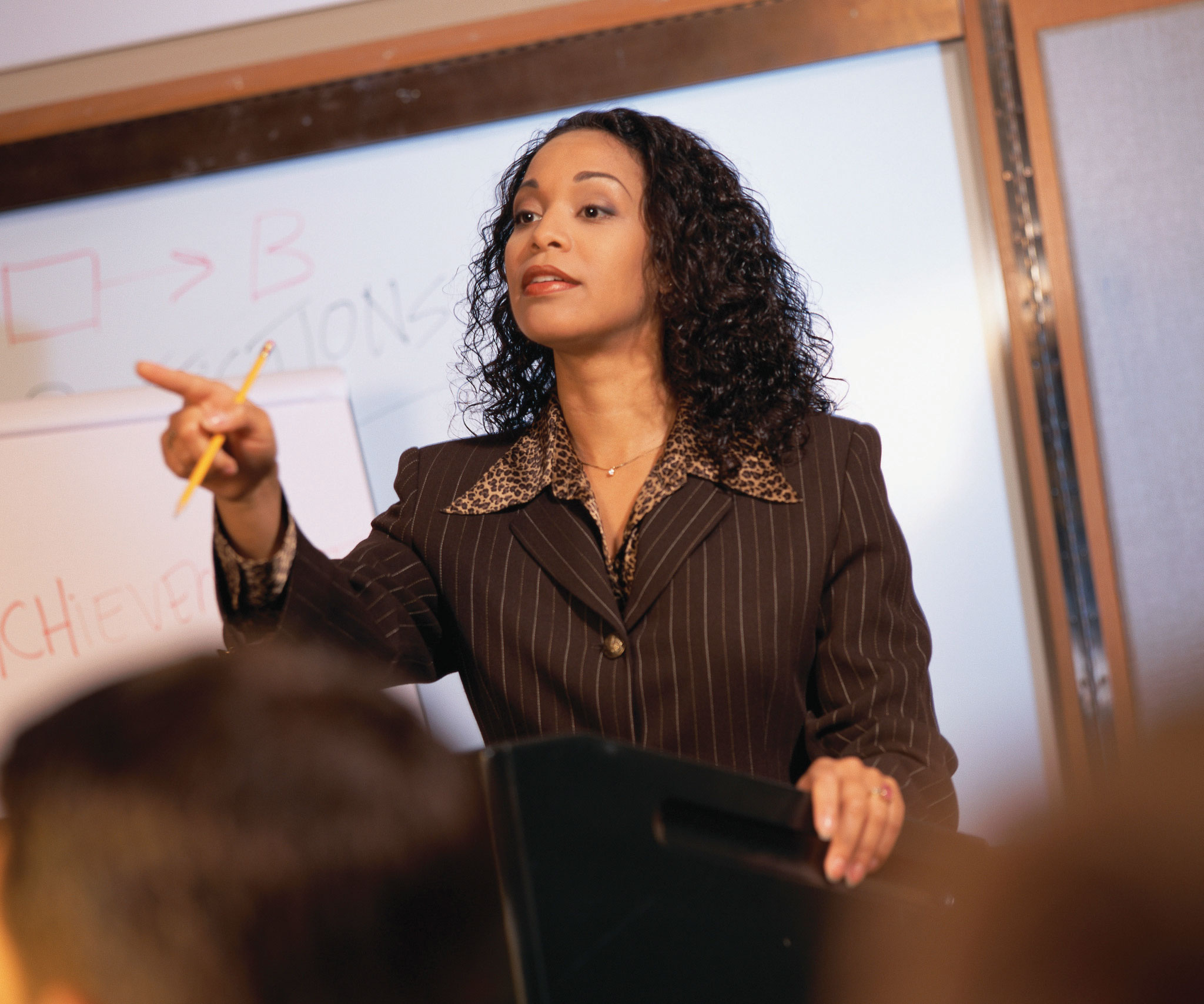 [Speaker Notes: What are your strength’s? 
Helping them find data?
Showing them how to pull everything together
How to analyze
Communication?]
Collect good/bad examples
Online Resources
Nolan Haims – www.PresentYourStory.com 
Geetesh Bajaj – www.indezine.com – blogs/tips and newsletter
Camille & Taylor – www.nutsandboltsspeedtraining.com 
Lea Pica - http://www.leapica.com/ 
Graphic Cheat Sheet – www.24hrco.com/GCS.pdf 
EllenFinkelstein – www.ellenfinkelstein.com - blogs/tips/newsletter
Dave Paradi – www.thinkoutsidethebox.com – blogs/tips/newsletter
YouTubes
[Speaker Notes: Some suggested online resources]
Resources
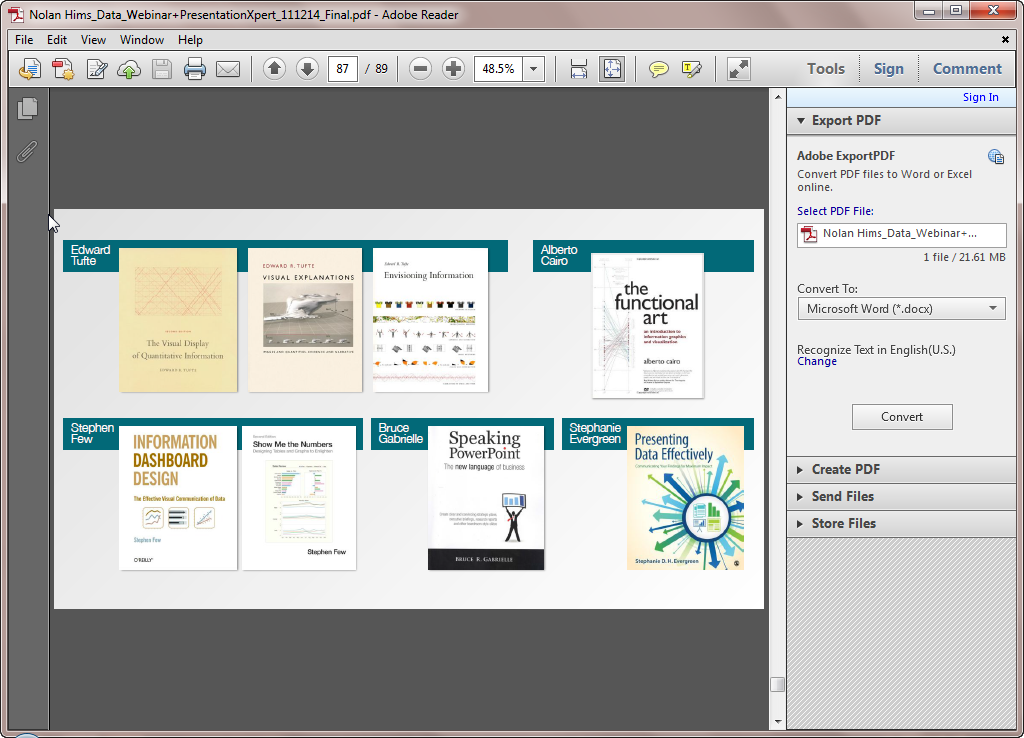 Nolan Hains – Data Webinar presentationXpert
[Speaker Notes: Printed/etext resources]
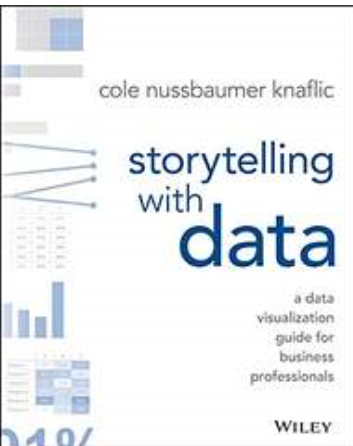 Student understanding
Understand context
Choose appropriate visual display
Eliminate clutter
Focus attention
Think like a designer
Tell a story
Trends
Precise goal
Images 
Few words
One point per slide
Simple backgrounds
Story tell
Limited animation
Don’t use bullet points
Avoid too much on one slide
Avoid repeating logos 
Present to/for the audience
Don’t read slides
[Speaker Notes: Go over trends with students (and colleagues).]
[Speaker Notes: Help students remember their goal is employment, not just your grade.]
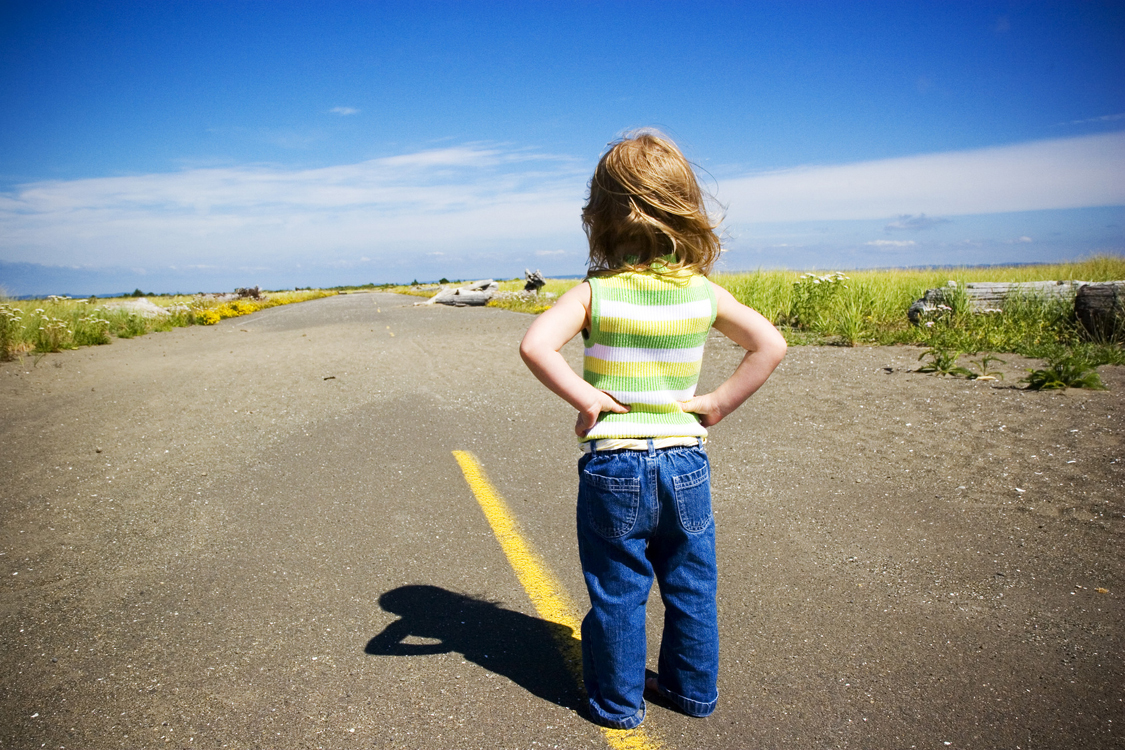 Where go from here?
Where are you going?
[Speaker Notes: Hope this will help students (and faculty) rethink about how do presentations.]